Chào mừng các bạn lớp 1A6 
đến với giờ học môn Tiếng Việt
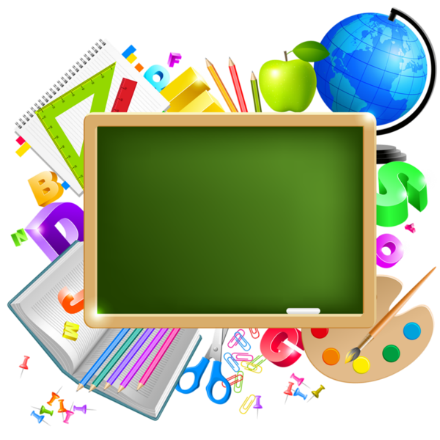 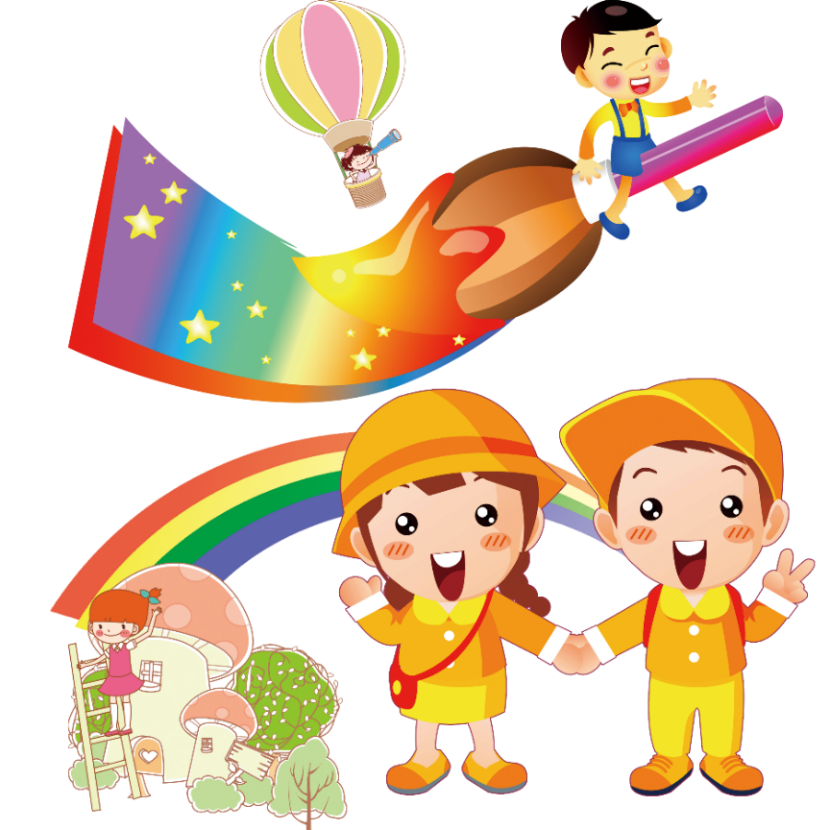 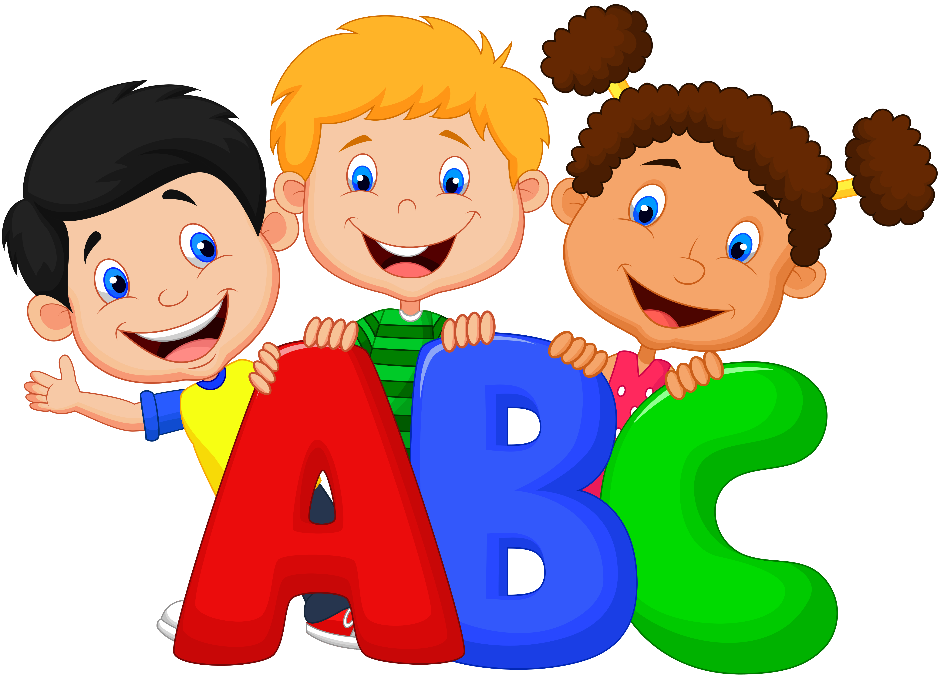 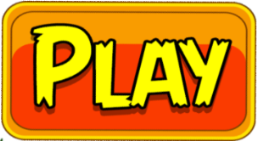 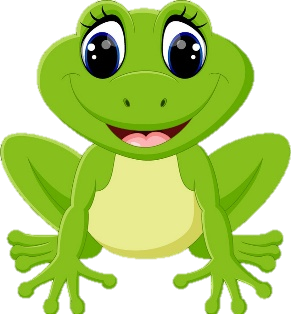 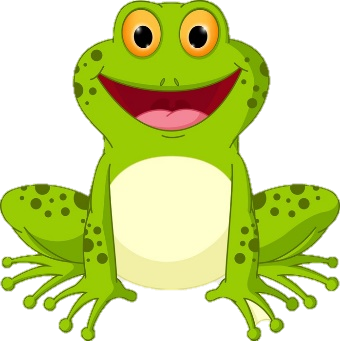 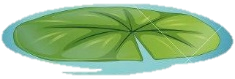 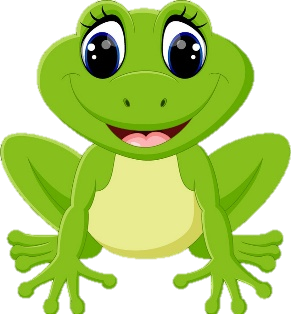 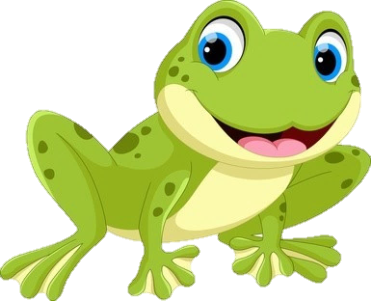 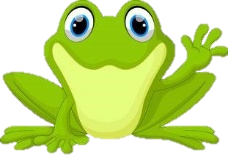 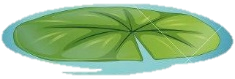 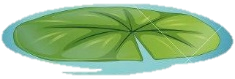 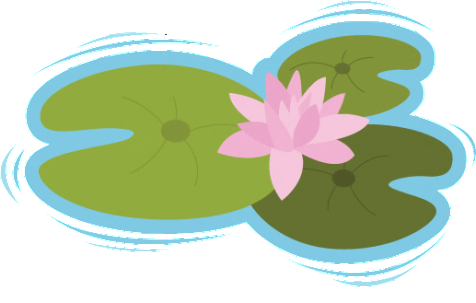 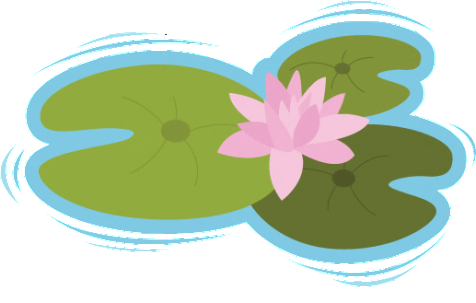 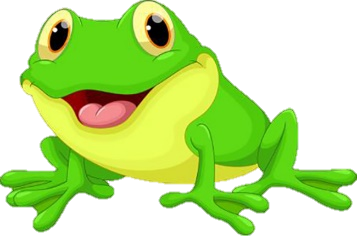 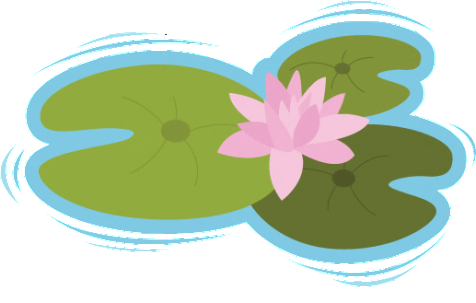 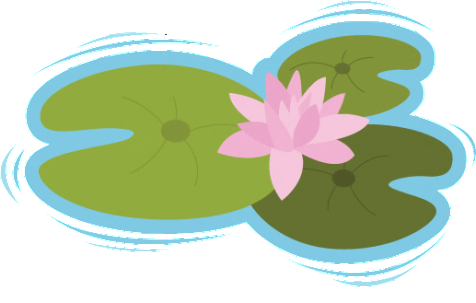 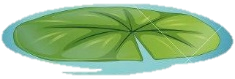 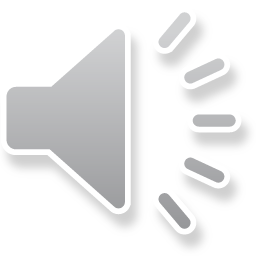 a, b, c, bè cá
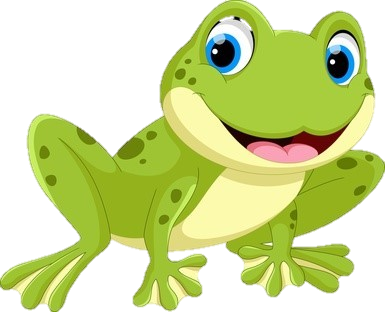 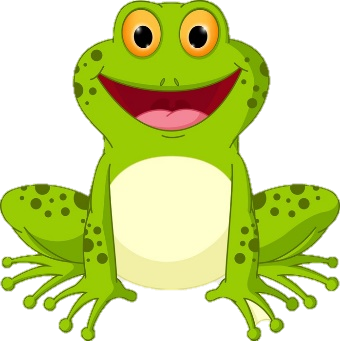 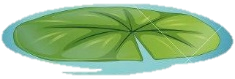 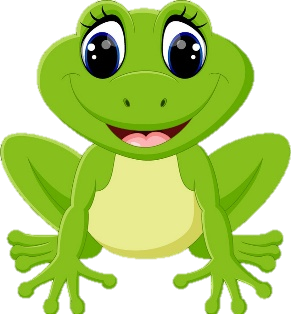 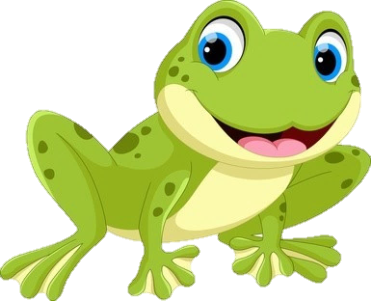 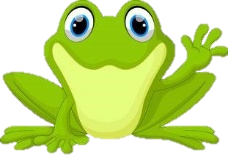 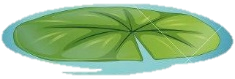 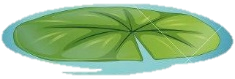 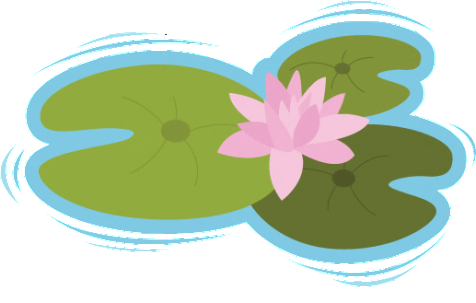 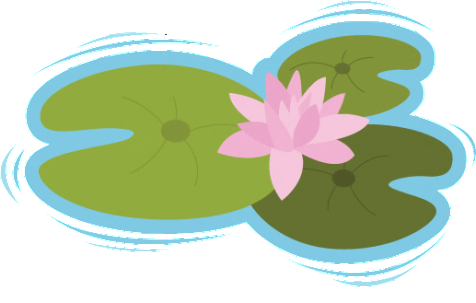 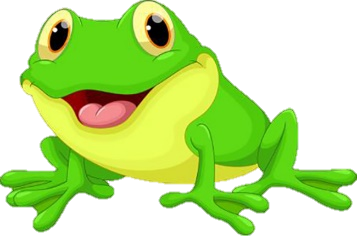 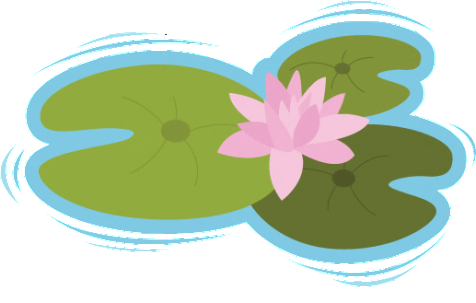 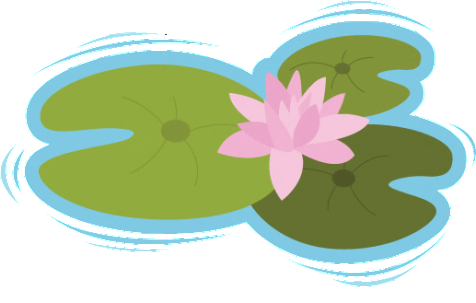 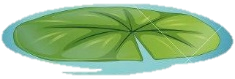 e, a, ê, o, bể cá
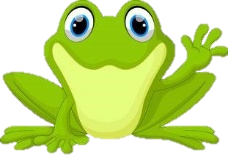 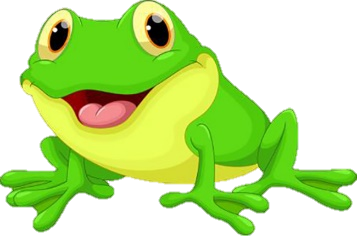 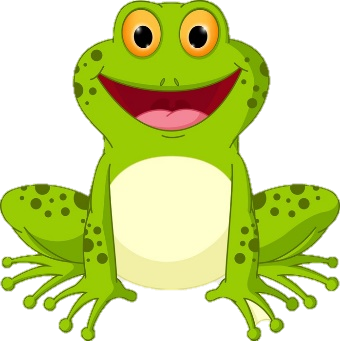 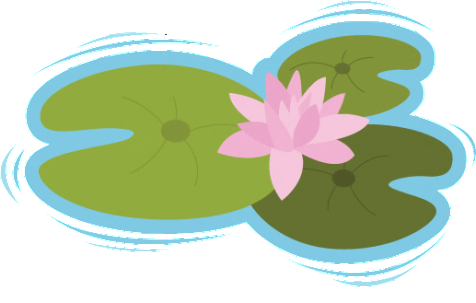 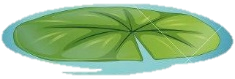 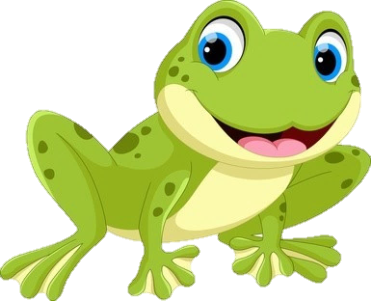 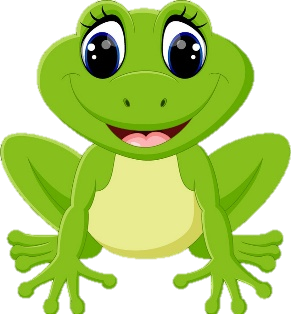 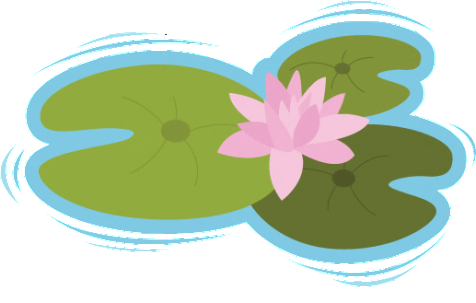 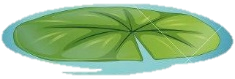 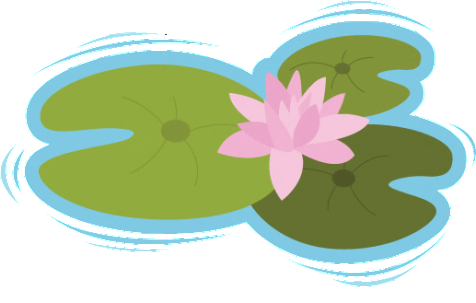 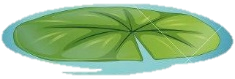 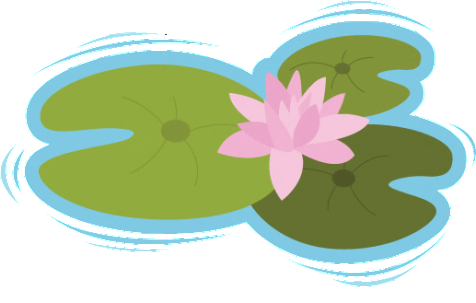 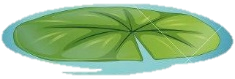 bà bế bé
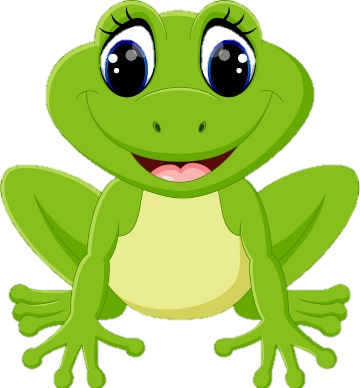 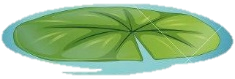 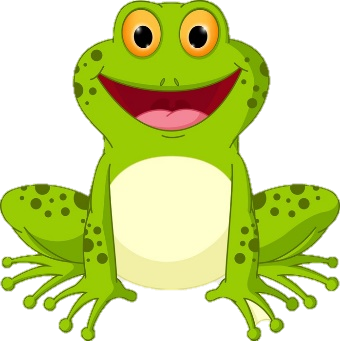 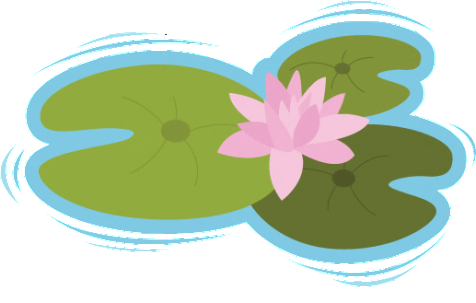 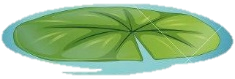 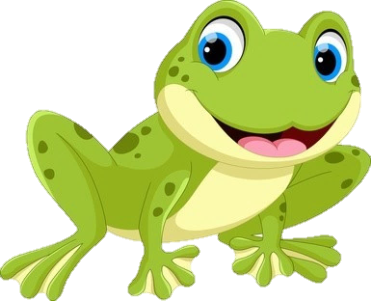 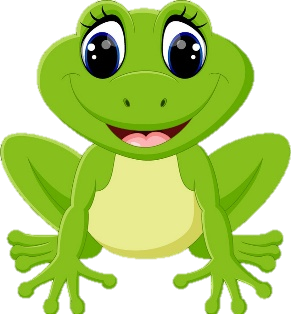 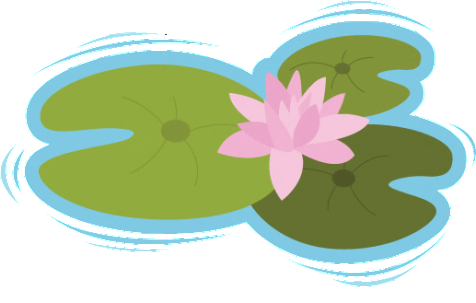 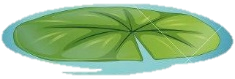 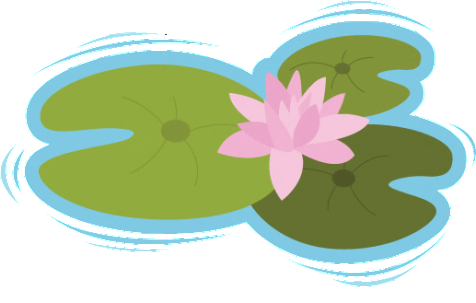 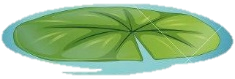 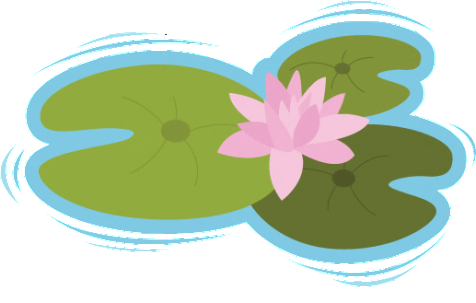 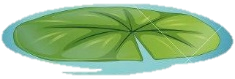 Bò có bó cỏ.
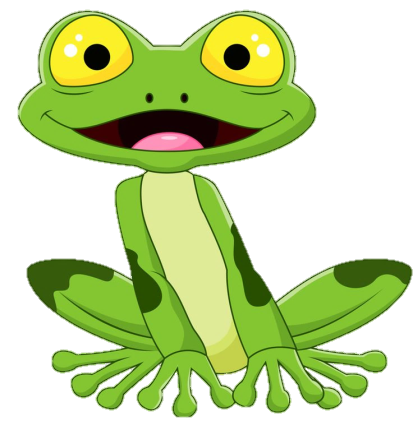 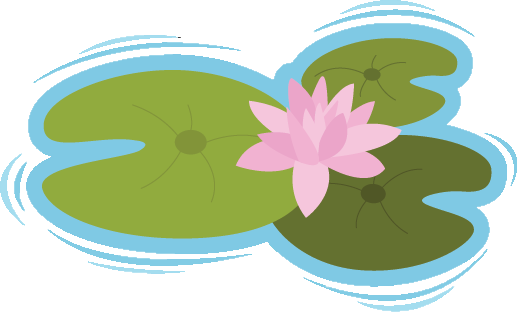 Chóc mõng c¸c con!
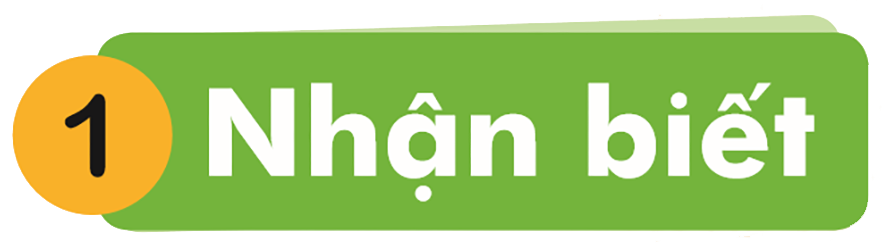 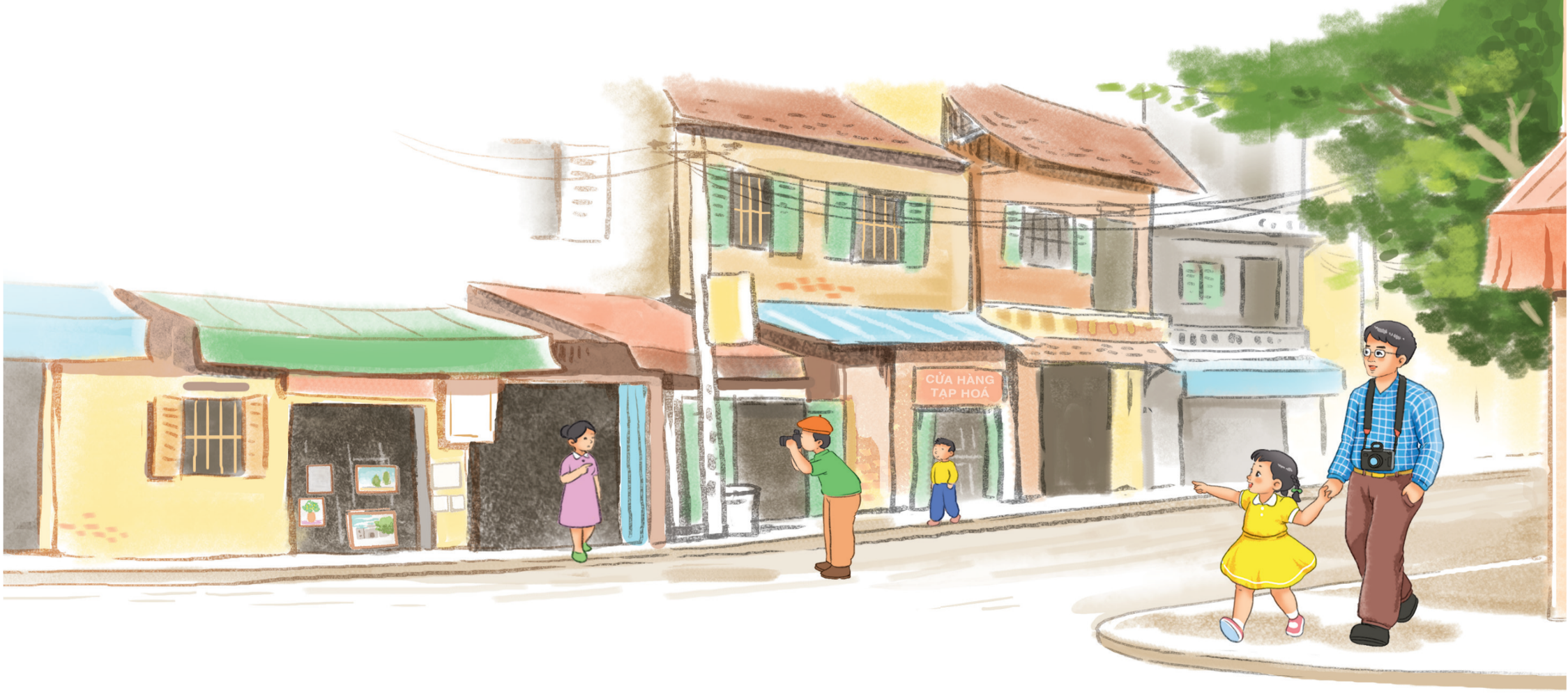 Bè vµ Hµ ®i bé trªn hÌ phè.
«
«
«
.
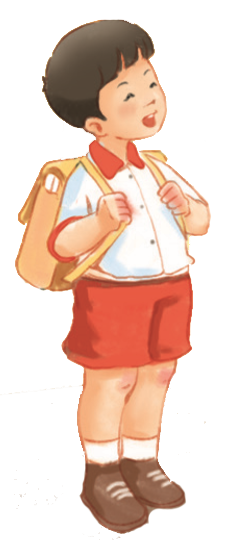 Bài 7:    Ô ô .
Ô ô .
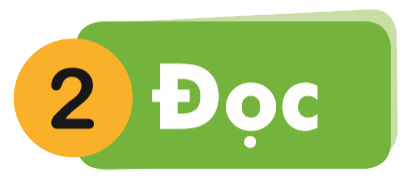 ô
b
ô
b
ô
bố
bộ
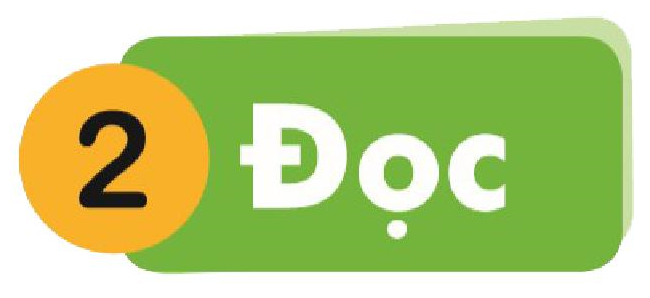 bố       bổ       bộ
bố       bổ       bộ
cô       cổ       cộ
cô       cổ       cộ
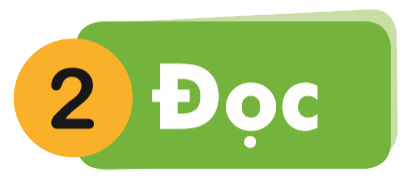 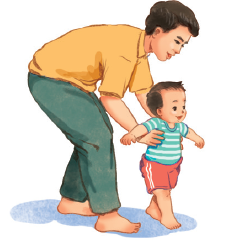 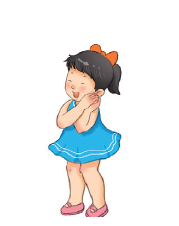 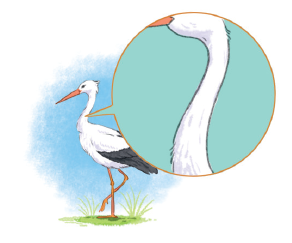 cổ cò
ô
ô
ô
bố
cô bé
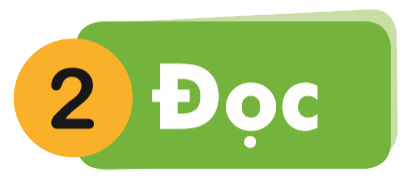 ô
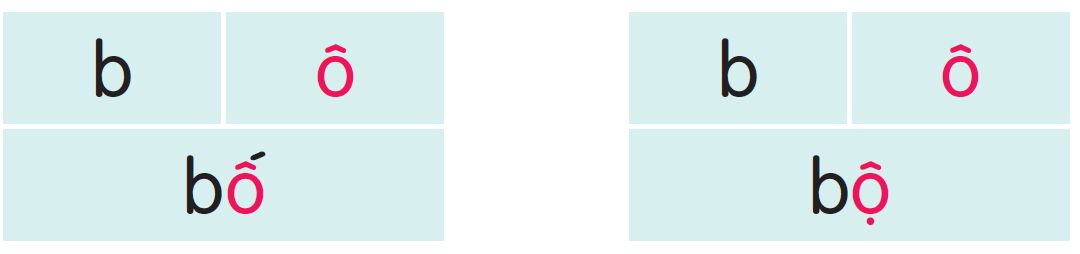 bố     bổ    bộ       cô    cổ    cộ
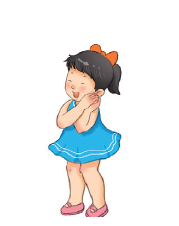 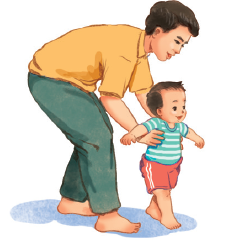 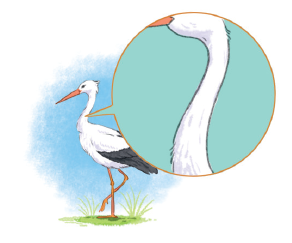 cổ cò
bố
cô bé
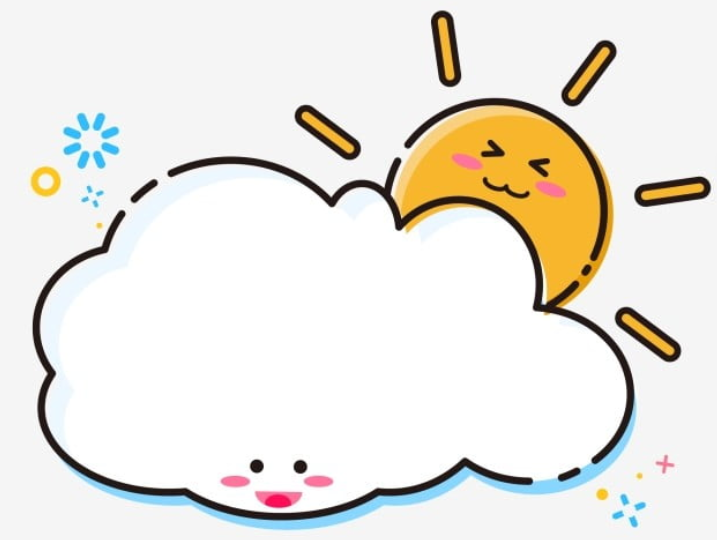 Viết bảng con
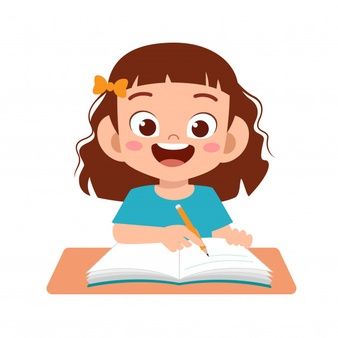 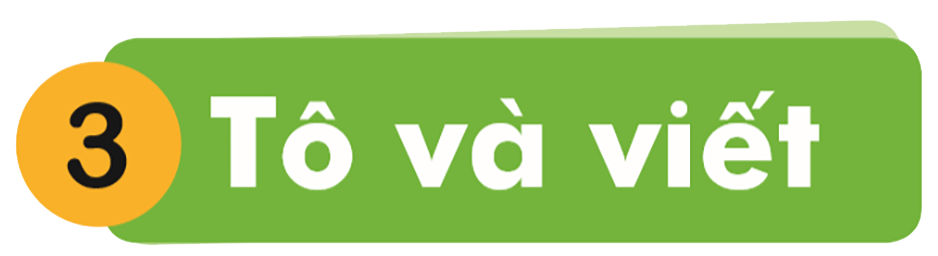 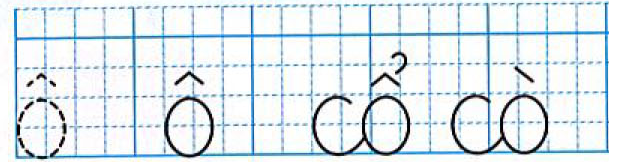 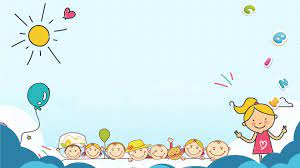 Dặn dò:- Luyện đọc lại bài 7- Chuẩn bị bài 8: D d   Đ đ